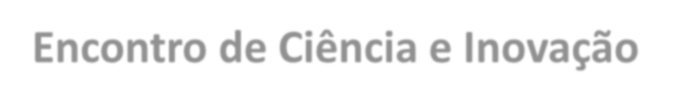 Encontro de Ciência e Inovação  2023
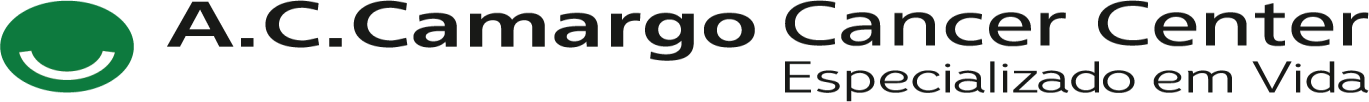 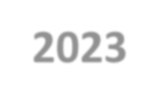 OS IMPACTOS DA CLASSE HOSPITALAR DURANTE O TRATAMENTO DO CÂNCER  INFANTOJUVENIL EM UM CANCER CENTER
J.A.L. dos Santos; M.A.S. Rocha.
INTRODUÇÃO
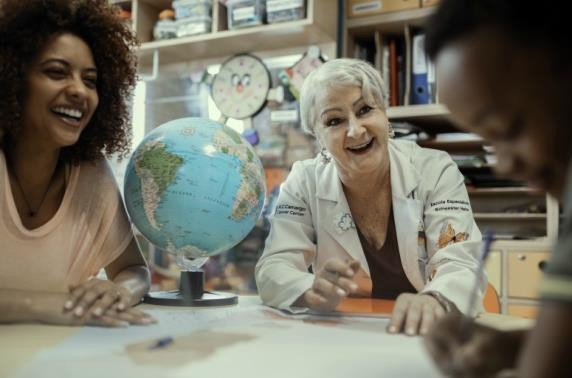 MÉTODOS
O processo de descoberta de uma doença grave  como o câncer para uma criança ou adolescente  simboliza transformações significativas para a sua  vida e de seus familiares, uma delas é o
Estudo descritivo,  transversal,  retrospectivo e  qualitativo
Análise de conteúdo de  Bardin
interrompimento da relação com a escola devido aos  efeitos colaterais ou internações prolongadas  (PASSEGGI et al. 2018). Nesse sentido, encontra-se  a classe hospitalar que é encarregada por manter o  vínculo com a escola de origem, durante o processo
Questionário  eletrônico
30
participantes
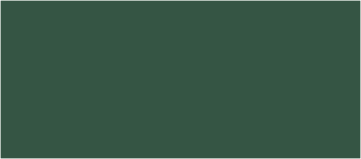 CAAE
53833321.0.0000.54
32.
de hospitalização, responsável por introduzir  propostas pedagógicas e a reinserção escolar do  aluno/paciente (HOSTERT et al. 2015). O período da  pandemia pelo COVID-19 trouxe vários desafios e  mudanças drásticas na área da educação, cabe aos
Fonte: A.C.Camargo Cancer Center, 2022.
RESULTADOS E CONCLUSÃO
Diante dos resultados obtidos, foi possível analisar  que	o	conhecimento	da	Classe	Hospitalar	pelos
O estudo teve uma amostra de 30 participantes,  entre eles, 22 profissionais da saúde e 8 professores  da Classe Hospitalar, com média de atuação na  instituição acima de 4 anos. Quando questionados
profissionais que atuam na pediatria é essencial para  promover o conhecimento desse ramo, visto que é
profissionais da educação se reinventarem para  continuar mantendo o vínculo entre aluno/paciente e  professor (MA et al. 2021).
um	ambiente	de	acolhimento  para		as	crianças	e
e	desenvolvimento
adolescentes	durante	a
sobre  a  Classe  Hospitalar,  todos  responderam	ser
internação.
um ambiente de acolhimento que auxilia nos estudos
e	garante	o	direito	à	educação	para	crianças	e
OBJETIVO
Referências:
A.C.Camargo Cancer Center. Escola Especializada Schwester Heine, 2022.
adolescentes impossibilitados de frequentar a escola.  Todos relataram achar que o afastamento da escola  prejudica o enfrentamento da doença. Em relação às  mudanças na rotina ocasionada pela pandemia da
Avaliar a percepção da equipe multiprofissional e  os impactos da classe hospitalar durante o  tratamento oncológico infantojuvenil em um Cancer  Center.
Hostert PCCP, Motta AB, Enumo SRF. Coping da hospitalização em crianças com câncer: a importância  da classe hospitalar. Estud Psicol. 2015. Out-Dez; 32(4): 627-639 DOI: https://doi.org/10.1590/0103-  166X2015000400006
Ma Z, Idris S, Zhang Y, Zewen L, Wali A, Ji Y, Pan Q, Baloch Z. The impact of COVID-19 pandemic  outbreak on education and mental health of Chinese children aged 7–15 years: an online survey. BMC  Pediatrics. 2021. Fev; 95(21). DOI: https://doi.org/10.1186/s12887-021-02550-1
Passeggi MC, Rocha SM, Rodrigues SB. Olhares cruzados sobre a classe hospitalar: legislação brasileira  e percepção da criança hospitalizada. Journal of Education. 2018. Jun; 6(2): 123-138 DOI:  https://doi.org/10.25749/sis.14191
Covid-19,	evidenciou-se	o	ensino	à	distância,
flexibilização nos horários de atendimento	e maior  participação dos familiares nos estudos.